WEST Member Meeting
Embedding Collaboration; Embedding Shared Print
July 19, 2022
1:00-2:30 pm PT
[Speaker Notes: Thank you, Anna! Hello again, everyone! I’m Alison Wohlers, the WEST Program Manager, and it is my pleasure to welcome you all to this summer WEST member meeting.]
Meeting Agenda
Welcome and Opening Remarks 
Keynote Presentation
Towards a Moral Theory of the Collective Collection: Lessons from Derek Parfit
Panel Discussion
Embedding Shared Print into Local Collection Management: Data-informed Deselection
Closing remarks
[Speaker Notes: Here is our agenda for today, so you know where we’re headed. Our WEST Executive Committee chair, Melissa Desantis will be giving the official welcome and opening remarks for today’s meeting, then we have a keynote presentation from Greg Eow, President of the Center for Research Libraries. The keynote will start from a high-level framework of why the collective collection and then we’ll move into the panel discussion in the second half of the meeting to share real examples of the “how” - how individual libraries are leveraging the WEST trust network and collection in local collection management decisions. We’ll close the meeting today with thanks to the many individuals and libraries who are making the collective collection a reality. And with that, I am very happy to introduce Melissa Desantis, the Director of the Strauss Health Sciences Library at the University of Colorado and our Executive Committee chair.]
Melissa De Santis, Director of the Strauss Health Sciences Library of University of Colorado, Anschutz Medical Campus
WEST Executive Committee chair
Welcome & Opening Remarks
Greg Eow, President, Center for Research Libraries
Keynote Presentation
Towards a Moral Theory of the Collective Collection: Lessons from Derek Parfit
[Speaker Notes: Reminder that we have a public discussion document where you can add your comments and questions throughout the meeting: https://docs.google.com/document/d/1GufnsmcKEobkSDZbf8-AAEhgKE6AE-uiUtZgUpdgm1Y/edit

Thank you, Melissa! And now we turn to our keynote presentation. We are very happy to have Greg Eow, President of the Center for Research Libraries, joining us today as our keynote speaker. As many of you already know, CRL is an international consortium of university, college, and independent research libraries that was founded in 1949. WEST and CRL have a long history of collaboration and partnership - not as long as CRL has been in existence, of course, but from the very beginnings of WEST. Greg has served as President of the Center for Research Libraries since 2019 and as such he is responsible for setting strategic directions and overall programming and services in collaboration with the CRL Board of Directors, staff, member libraries, and strategic partners. Before joining the CRL, Greg was the Associate Director for Collections at the MIT Libraries and before that he held appointments at the Harvard Library and the Yale University Library. In addition to an MLIS, Greg holds a PhD in history and is a lifetime member of the American Historical Association. Welcome, Greg. Thank you for joining us today.]
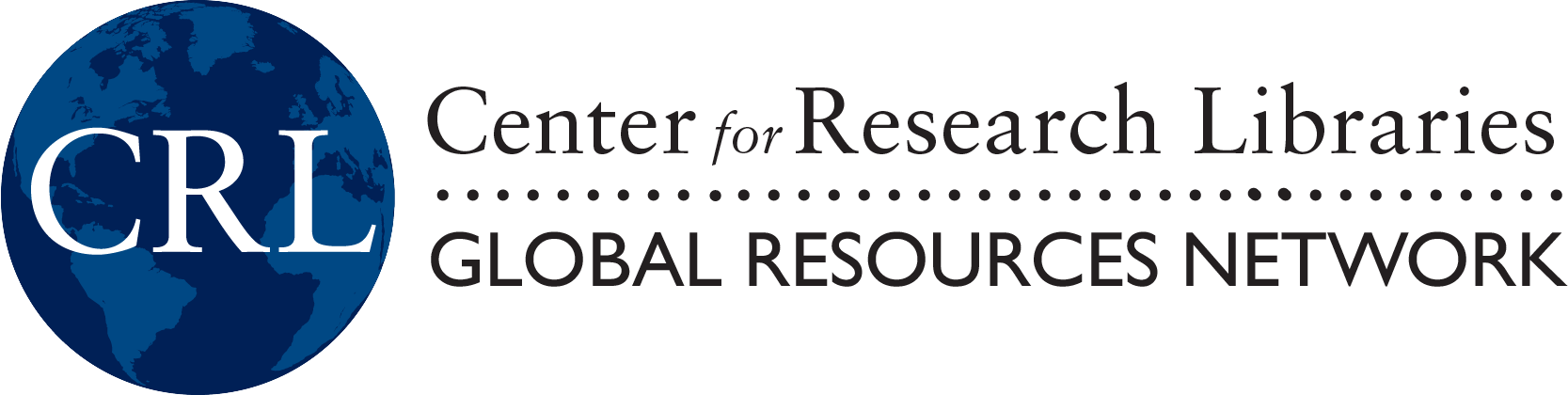 Greg Eow, CRL geow@crl.edu
Towards a Moral Theory of the Collective Collection: Lessons from Derek Parfit
2022 WEST Member Meeting
July 19, 2022
Topics Today
moral theory and research libraries (why Parfit matters)
implications for shared print programs
opportunities (challenges) ahead
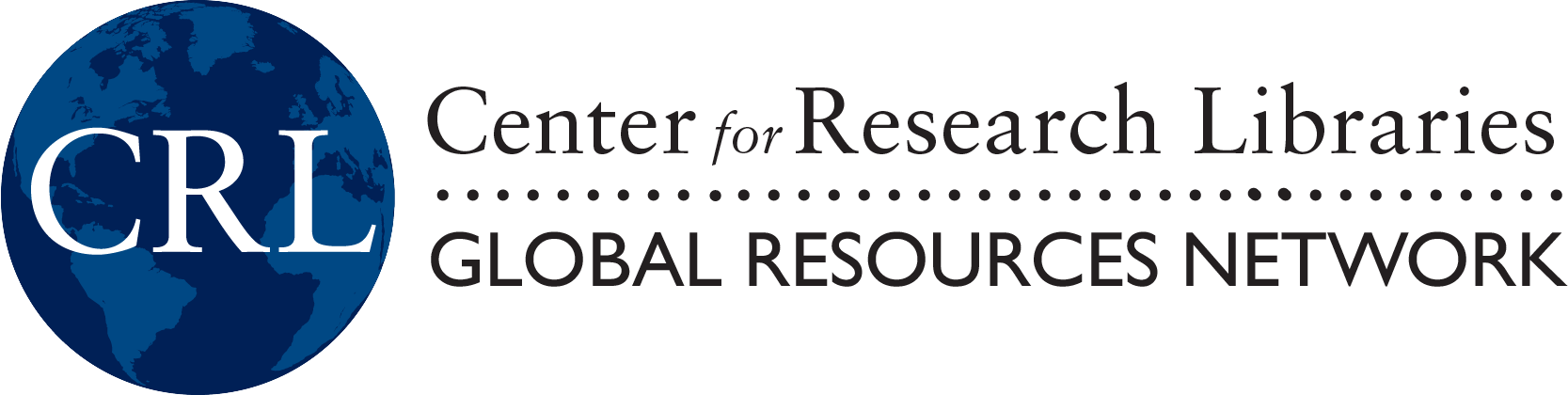 Topics Today
moral theory and research libraries (why Parfit matters)
implications for shared print programs
opportunities (challenges) ahead
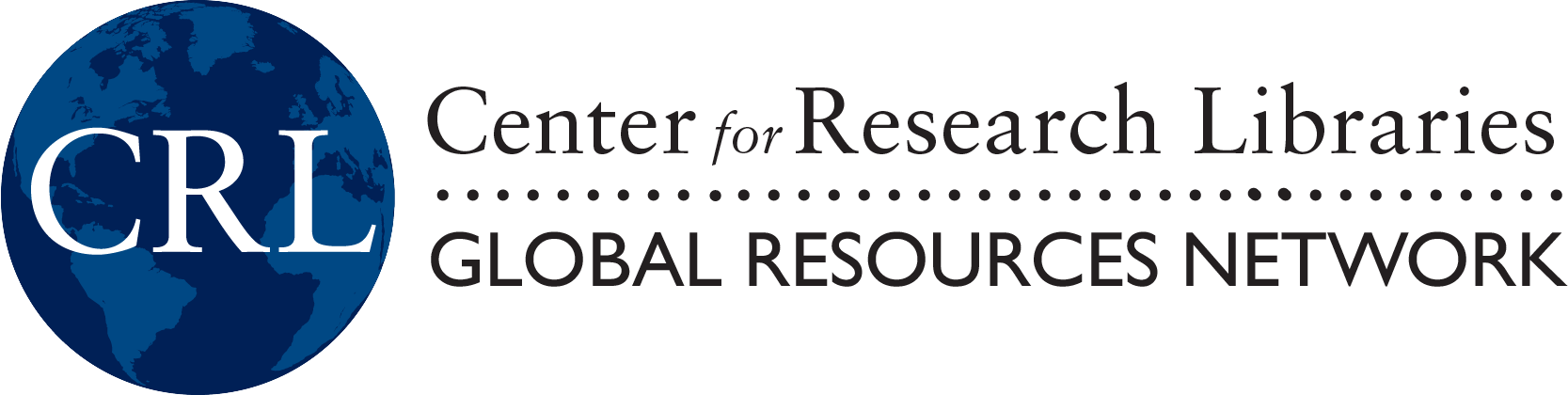 Introducing Derek Parfit
Identity

Responsibility

Time
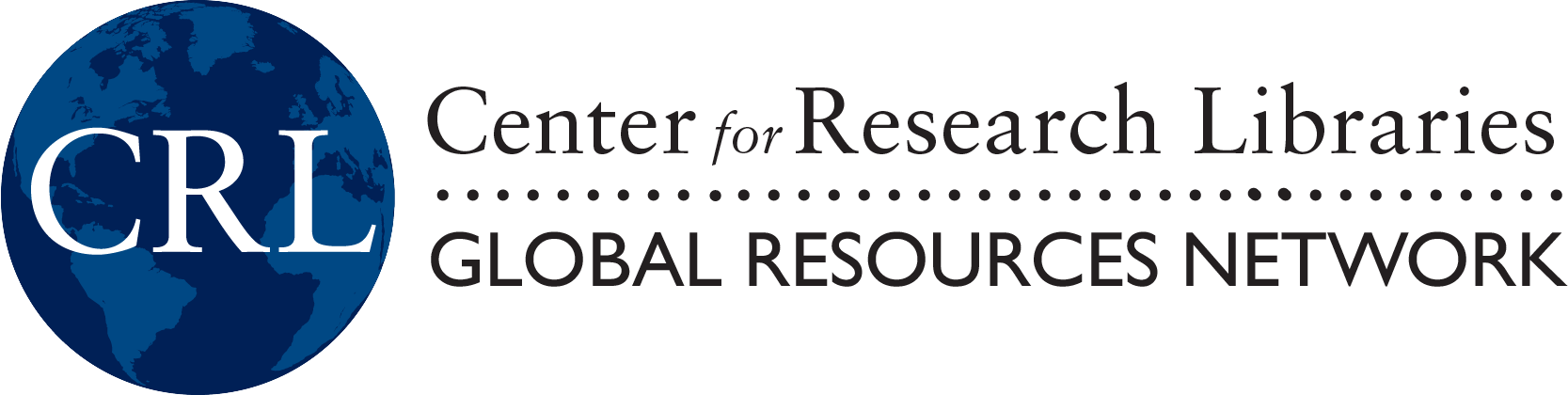 Parfit on identity
My two subjects are reasons and persons. I have argued that, in various ways, our reasons for acting should become more impersonal. Greater impersonality may seem threatening. But it would often be better for everyone.
– Derek Parfit, Reasons and Persons (Oxford, 1984)
Parfit on responsibility
Each of our acts may be very wrong, because of its effects on other people, even if none of these people could ever notice any of these effects.
– Derek Parfit, Reasons and Persons (Oxford, 1984)
Parfit on time
Some writers claim that, while we ought to be concerned about the effects on future people, we are morally justified in being less concerned about effects in the further future . . .
Remoteness in time has, in itself, no more significance than remoteness in space.
– Derek Parfit, Reasons and Persons (Oxford, 1984)
Topics Today
moral theory and research libraries (why Parfit matters)
implications for shared print programs
opportunities (challenges) ahead
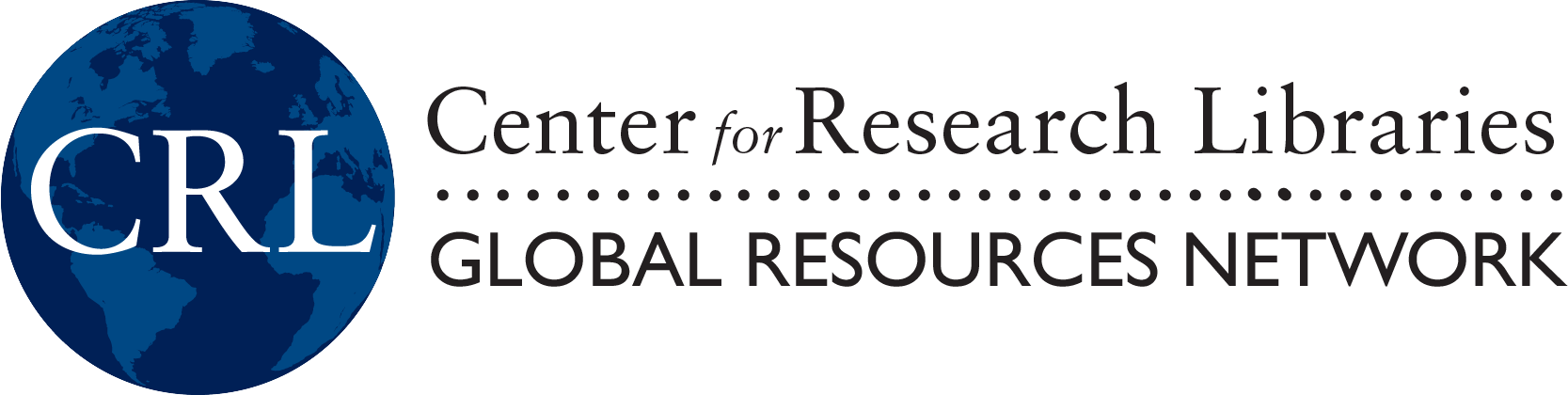 Applying Parfit to Shared Print?
Identity – personal v. impersonal (local v. network)

Responsibility – moral valence even with “small” decisions

Time – temporal inclusivity
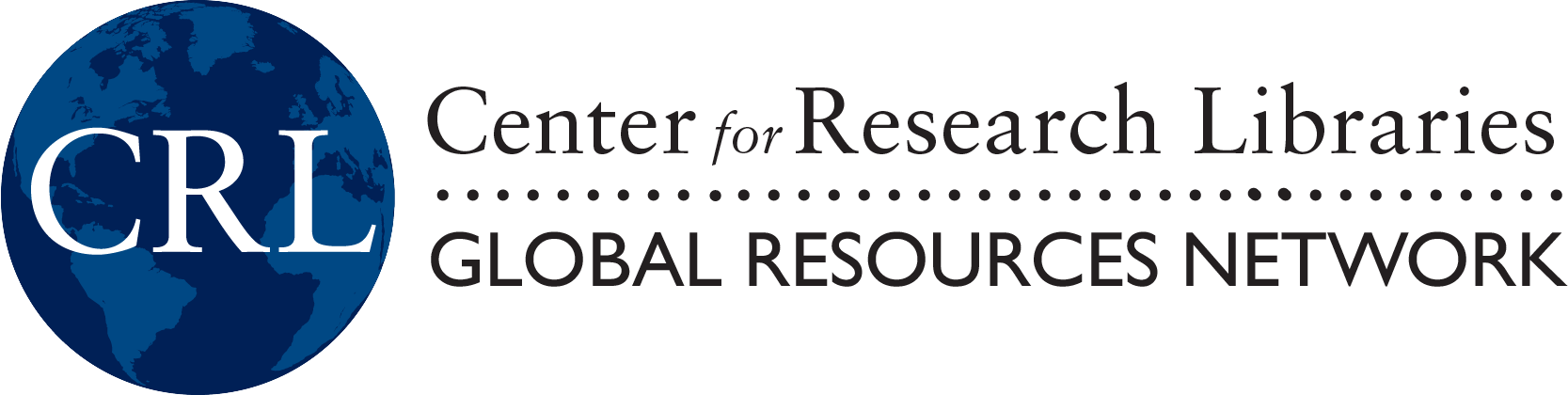 Topics Today
moral theory and research libraries (why Parfit matters)
implications for shared print programs
opportunities (challenges) ahead
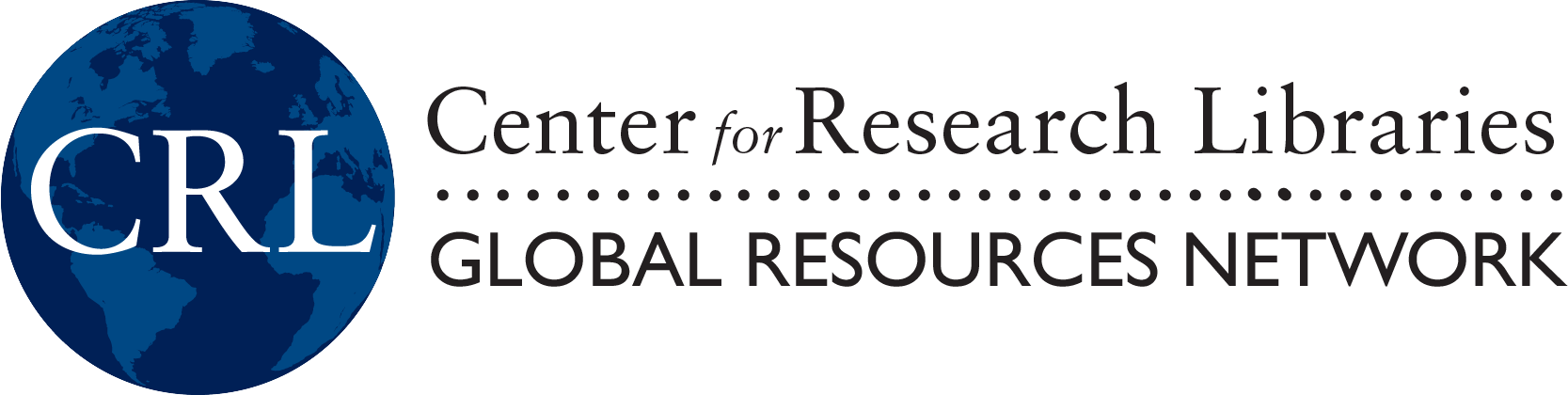 Embrace moral theory
Knowledge is a collective good. In securing our knowledge we rely upon others, and we cannot disperse with that reliance. That means that the relations in which we have and hold our knowledge have a moral character, and the word I use to indicate that moral relation is trust.
– Steven Shapin, A Social History of Truth (U. Chicago Press, 1994)
Expand the network, cross silos
"While ever more prolific, varied, and collaborative, shared print efforts remain awkwardly siloed – not only from program to program, but also, even more detrimentally, from other library services and infrastructure. Overcoming that siloing is the hurdle that shared print now faces."

- Susan Stearns & Alison Wohlers, "Shared Print on the Threshold," Collaborative Librarianship (2020)
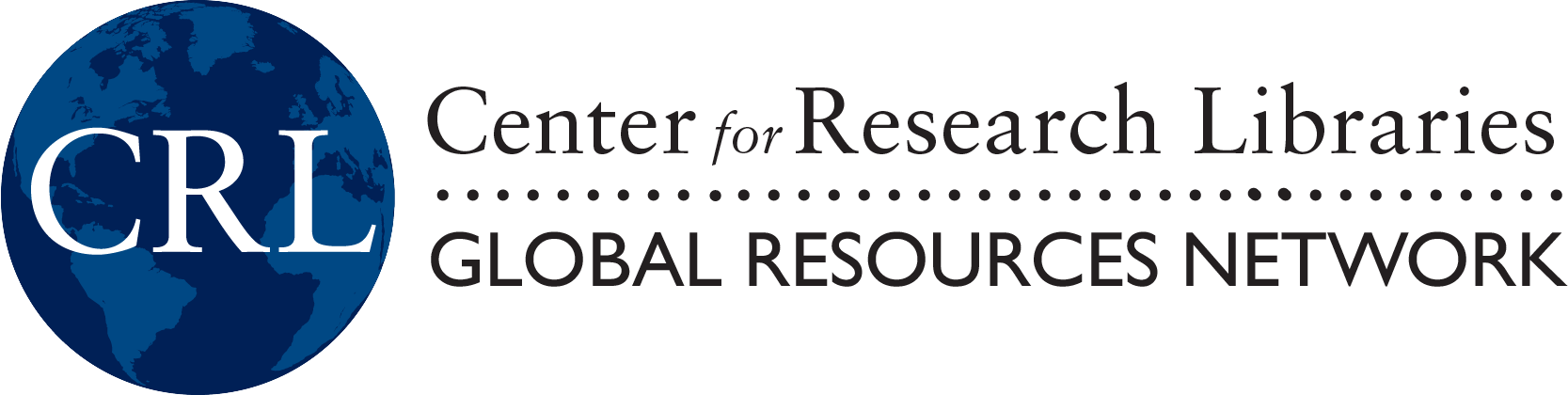 Commit to Solidarity
Writing about cooperation and solidarity means writing at the same time about rejection and mistrust.
For solidarity is only gesturing when it involves no sacrifice.
– Mary Douglas, How Institutions Think (Syracuse U. Press, 1986)
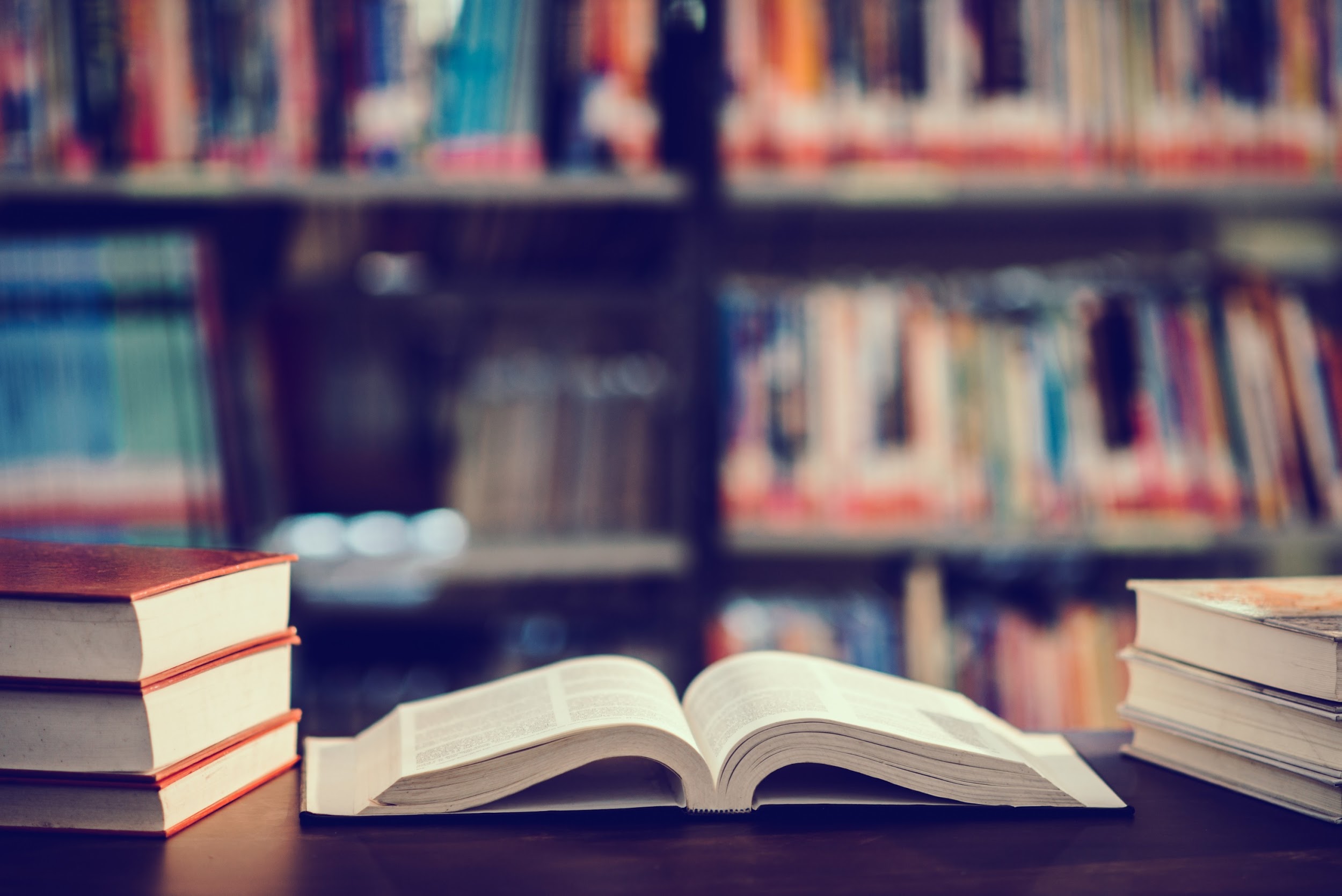 Celebrate Community
Humor is essential to the integrative balance that we need to deal with diversity and difference and the building of community.
					 – bell hooks
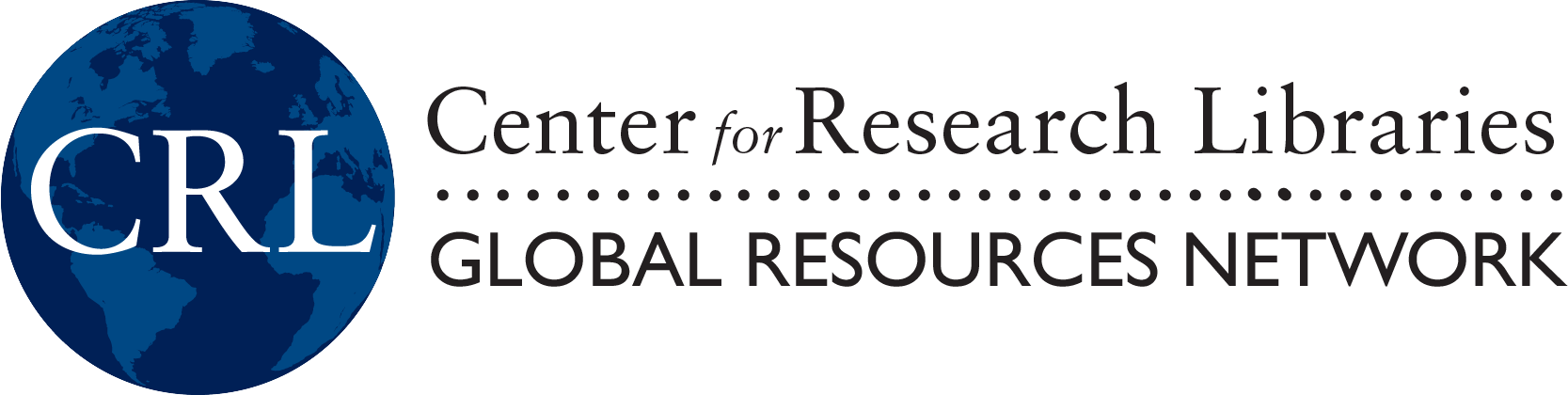 Greg Eow, geow@crl.edu
Thank you
...
Panel Discussion
Embedding Shared Print into Local Collection Management: Data-informed Deselection
[Speaker Notes: I’m very pleased to be able to moderate this panel on embedding shared print into local collection management, and how our work (in WEST and in the wider shared print community) can be leveraged for data-informed deselection projects.
Our panelists today have all engaged in deselection projects, or are currently developing them, and are joining us to talk about their projects, including approaches, considerations and benefits, how they leverage existing tools, and how they communicate with their local communities about these projects.]
San Diego State University
Head of Collections Management
University of Washington
Director, Acquisitions & Rapid Cataloging Services
Mount Saint Mary’s University
Electronic Resources Librarian
WEST
Operations & Collections Analyst (moderator)
Sion Romaine
Samantha Silver
Wil Weston
Anna Striker
[Speaker Notes: Unfortunately one of our original panelists was not able to make it today, but I’m very pleased to be joined by three colleagues from WEST member institutions:
Wil Weston, Head of Collections Management at San Diego State University and member of the WEST Operations and Collections Council
Samantha Silver, Electronic Resources Librarian at Mount Saint Mary’s University in Los Angeles
Sion Romaine, Director, Acquisitions & Rapid Cataloging Services at the University of Washington and also member of the WEST Operations and Collections Council
Without further ado, I’d like to open it up to the panelists to please introduce themselves and tell us a little about your library’s history with deselection projects.]
Alison Wohlers, WEST Program Manager
Closing Remarks
[Speaker Notes: Our closing remarks are thank yous - to our keynote speaker today, to the panelists -]
[Speaker Notes: To those who contribute their time and expertise to the governance of WEST.]
Disclosure & Validation Working Group
Resource Sharing Working Group
Non-journal Formats Working Group
Archive Builders Forum
Anna Striker
WEST project team
Cathy Martyniak
UC Southern Regional Library Facility
Corrie Hutchinson
University of Missouri
Debra Spidal
Washington State University
Tim Converse
UC Northern Regional Library Facility
Alison Wohlers
WEST project team
Cass Kvenild
University of Wyoming
John Wenzler
CSU East Bay
Kerry Scott
UC Santa Cruz
Michael Brewer
University of Arizona
Shari Laster
Arizona State University
Joel Thornton
University of Utah
Joel Smalley
Arizona State University
Andy Allen
University of Kansas
Tory Sours
UC Northern Regional Library Facility
Tim Converse
UC Northern Regional Library Facility
Tin Tran
UC Southern Regional Library Facility
Karl Pettit
University of Denver
Corrie Hutchinson
University of Missouri
Alison Wohlers
WEST project team
Anna Striker
WEST project team
John de La Fontaine
Occidental College / SCELC
Tim Converse
UC Northern Regional Library Facility
Debra Spidal
Washington State University
[Speaker Notes: Many, many thanks to those who have served on working groups in the past year and to our archive builders in WEST.]
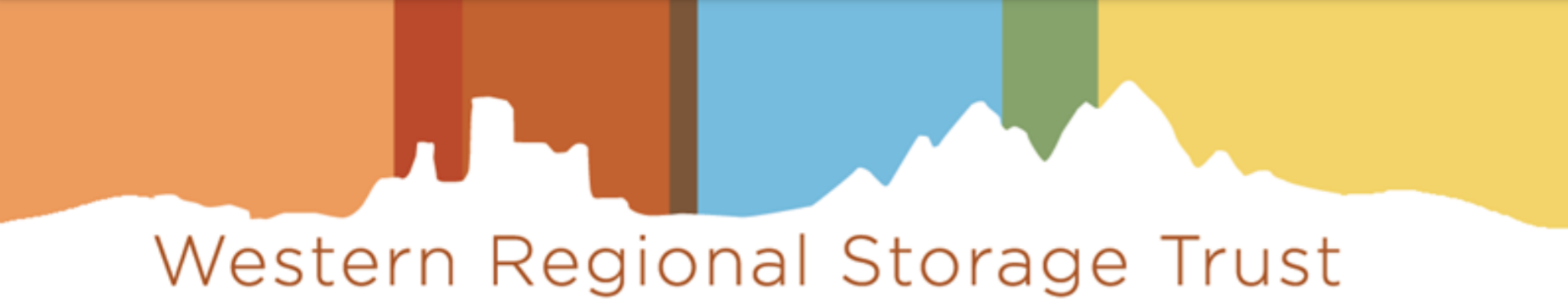 [Speaker Notes: And of course, a vibrant collective collection and trust is only possible because of those committed to creating it - thank you to all WEST members and individual staff members who make this possible.]
Thank you!
Please stay in touch with your questions and feedback.
https://cdlib.org/west/
Alison Wohlers, WEST Program Manager
alison.wohlers@ucop.edu
Anna Striker, WEST Operations and Collections Analyst
anna.striker@ucop.edu
[Speaker Notes: Thank you everyone for coming today, please don’t hesitate to each out us - no question or comment is too big or too small. We’d love to hear from you.]